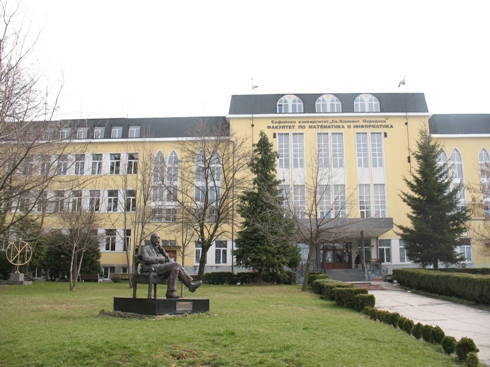 Отчет
за учебната дейност в ОКС Бакалавър  на ФМИ
за 2012/2013 учебна година
Обучавани студенти в ОКС ”Бакалавър” във ФМИ
Специалности от направление “Математика”
Специалност “Математика и информатика”
Специалности от направление 
“Информатика и компютърни науки”
Отчетена преподавателска заетост за  2012 /2013
Преподавали са 152 щатни преподаватели
Хонорувани преподаватели
Избираеми курсове
Държавни изпити
“География” на студентите във ФМИ
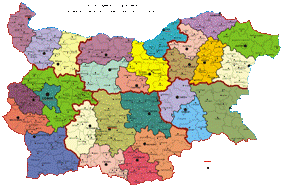 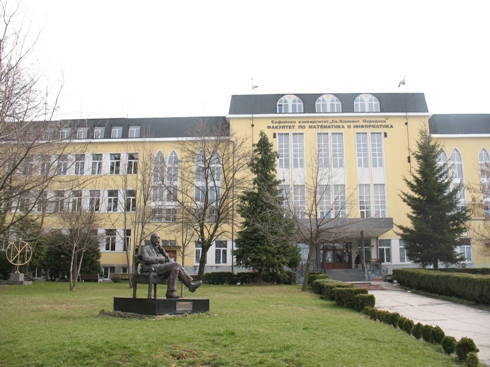 Информатика
Информационни системи
Компютърни науки
Математика
Математика и информатика
Приложна математика
Софтуерно инженерство
Статистика